Інтернет-бізнес
Лекція 8
Яка півкуля домінуюча?
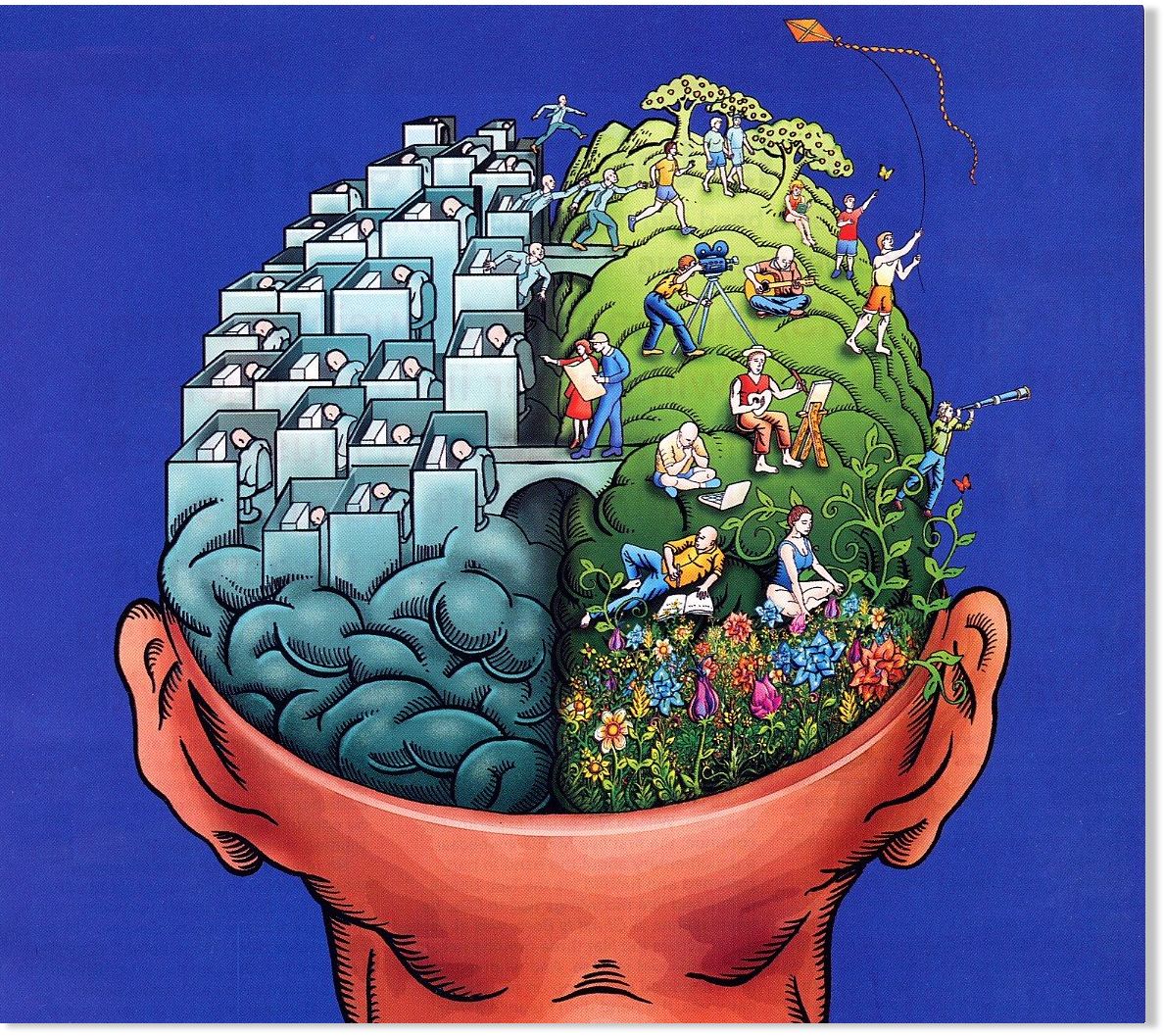 психологічні прийоми для візуального оформлення реклами
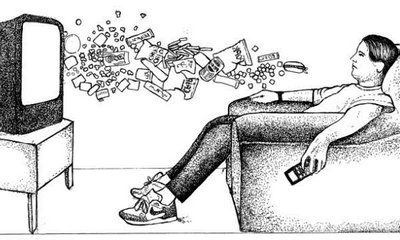 розташування зображень і графіки зліва
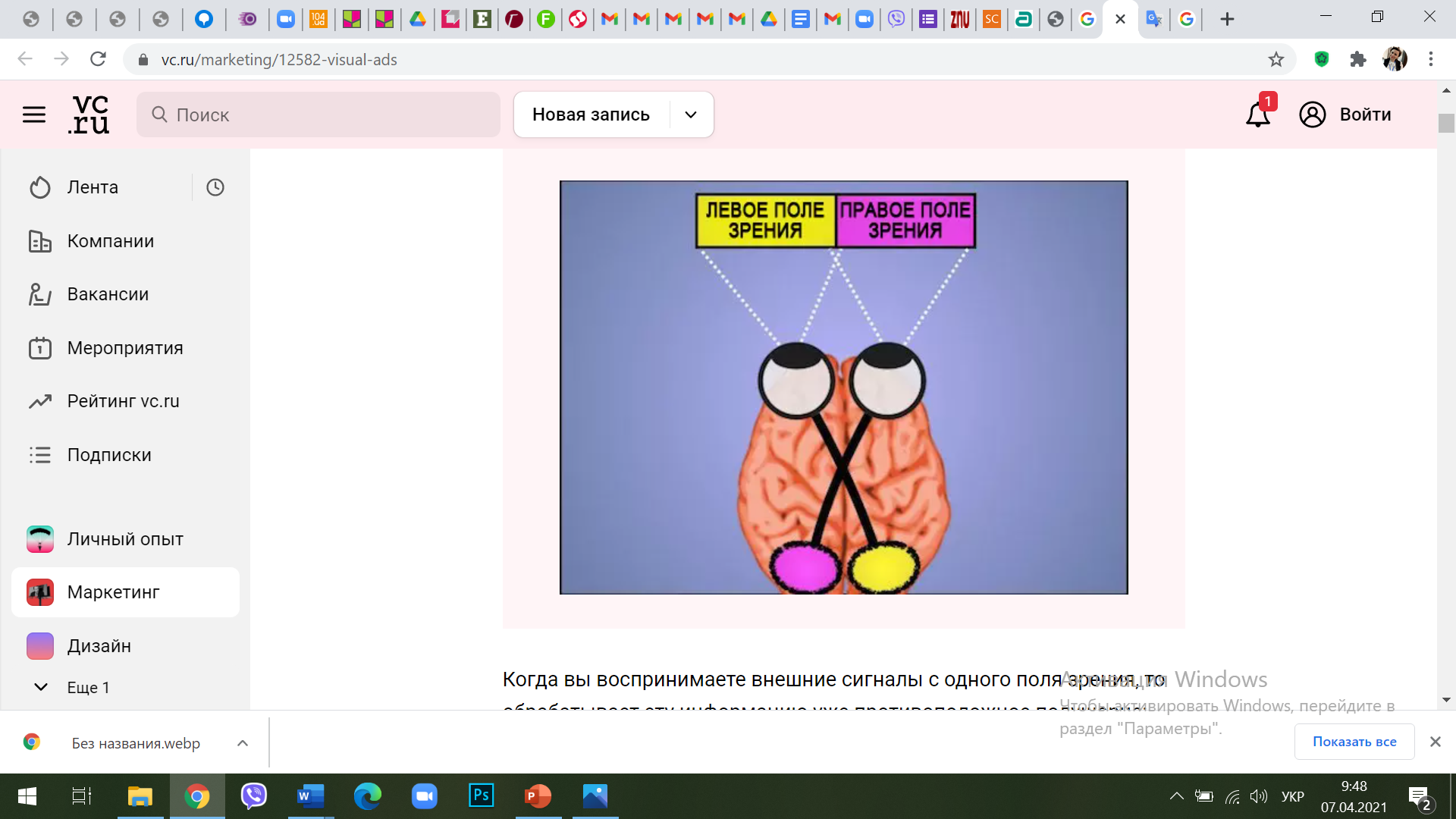 При складанні оголошення необхідно враховувати просторове позиціонування зображень і тексту. Ці елементи повинні збігатися з анатомічними особливостями вашого зору:
Стимул, що виник в лівому полі зору, спочатку проектується і обробляється правим півкулею, а стимул, який виник в правому полі зору спочатку проектується і обробляється лівою півкулею
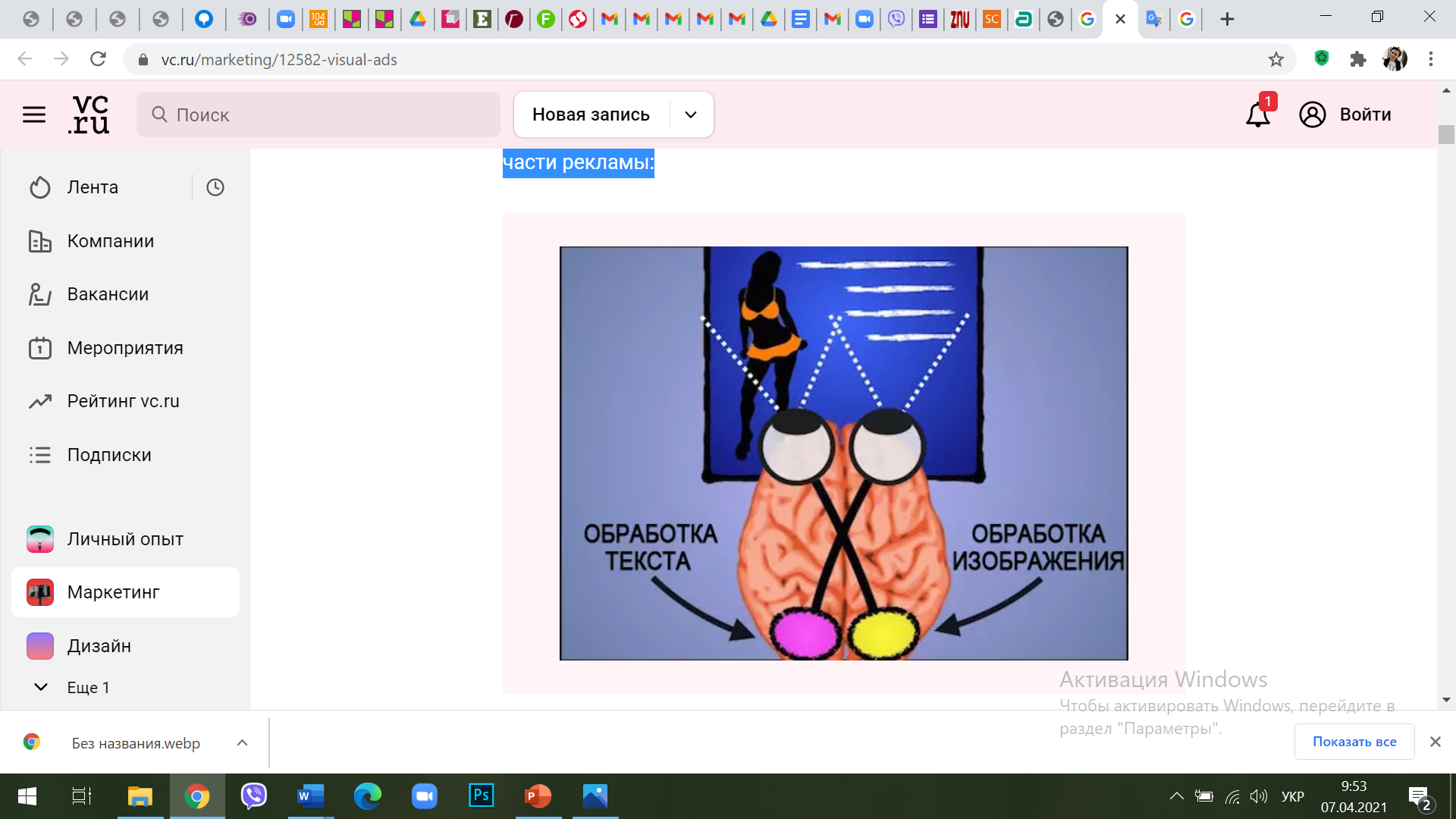 Завдяки такій  нейроанатоміческій структурі права півкуля обробляє інформацію, представлену в лівій частині реклами:

Оскількі права півкуля краще підходить для ОБРОБКИ образотворчої информации, а ліве - для логічної и вербальної, то размещения зображення зліва від тексту покращує обробка Всього ПОВІДОМЛЕННЯ.
При розміщенні зображень і графіки ближче до лівої сторони оголошення ви збільшите швидкість обробки інформації. Люди будуть сприймати оголошення швидше, оцінюючи його більш позитивно.
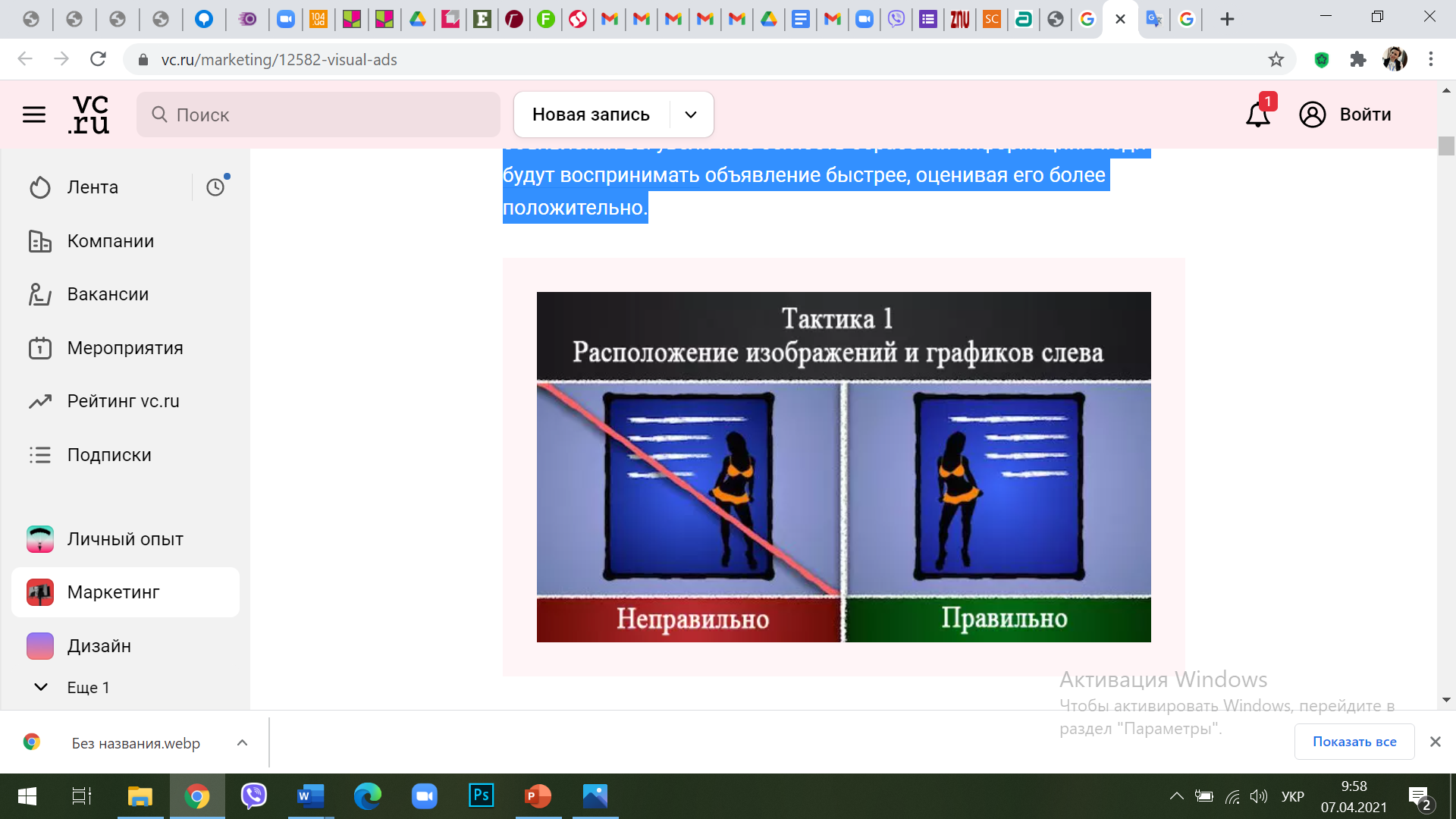 Зображення продукції, яка заохочує ментальне взаємодіяти
Ця тактика дуже дієва і проста в реалізації. Завжди демонструйте свій товар так, щоб домогтися основної мети: стимулювати ментальне взаємодія.
Приклад. У 2012 році дослідники Райан Елдер і Аріадна Крішна продемонстрували учасникам експерименту рекламу кавової кружки. Виявилося, що випробовувані з більшою ймовірністю та хотіли придбати товар тоді, коли ручка кружки була звернена вправо (в сторону провідною руки для більшості людей).
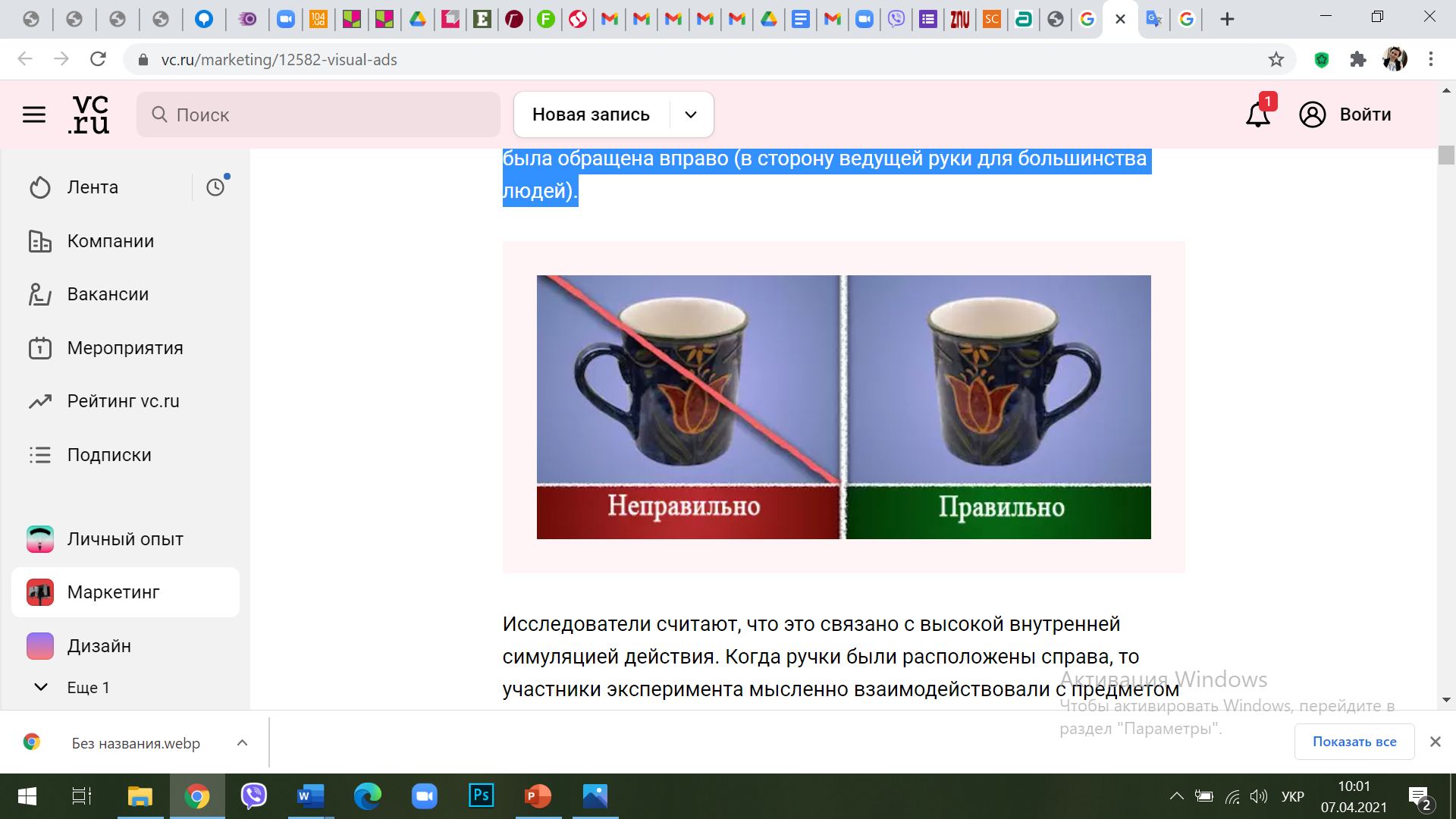 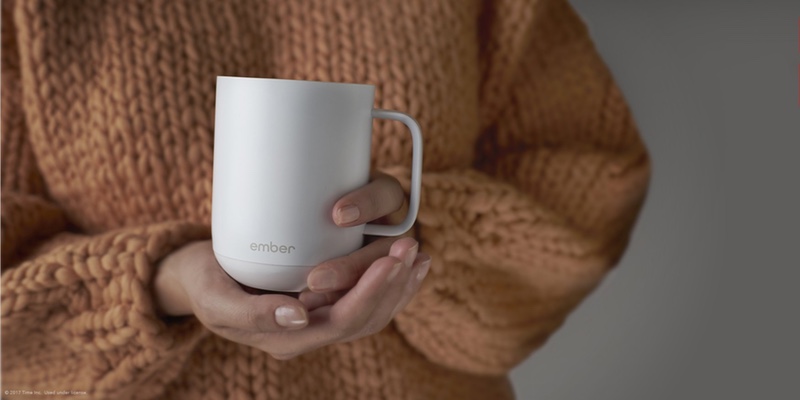 Дослідники вважають, що це пов'язано з високою внутрішньою симуляцією дії. Коли ручки були розташовані праворуч, то учасники експерименту подумки взаємодіяли з предметом в більшій мірі. Однак цей ефект зникав, коли учасники брали щось в руку.

... коли домінуюча рука учасників експерименту вільна, відповідне візуальне відображення предмета призводить до посилення наміри покупки. Однак, якщо домінуюча рука зайнята, ефект стає зворотним.
Тепер подивимося, що робити, якщо товар не має ручки. В рамках деяких експериментів дослідники знайшли докази інших видів моделювання. Ось кілька ідей:Розміщуйте столові прилади і посуд справа (для уявного взаємодії з правою рукою):
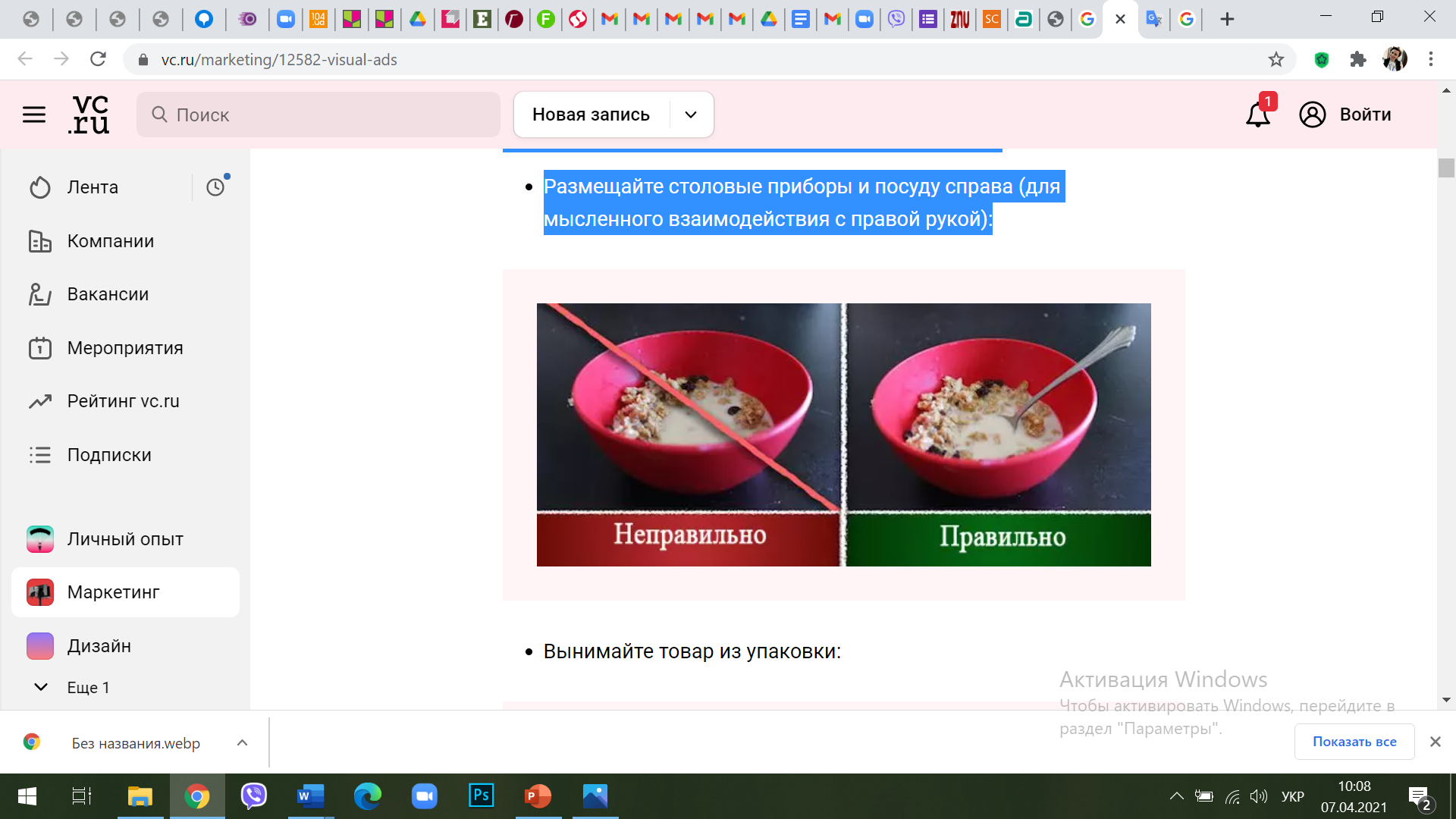 Виймайте товар з упаковки:
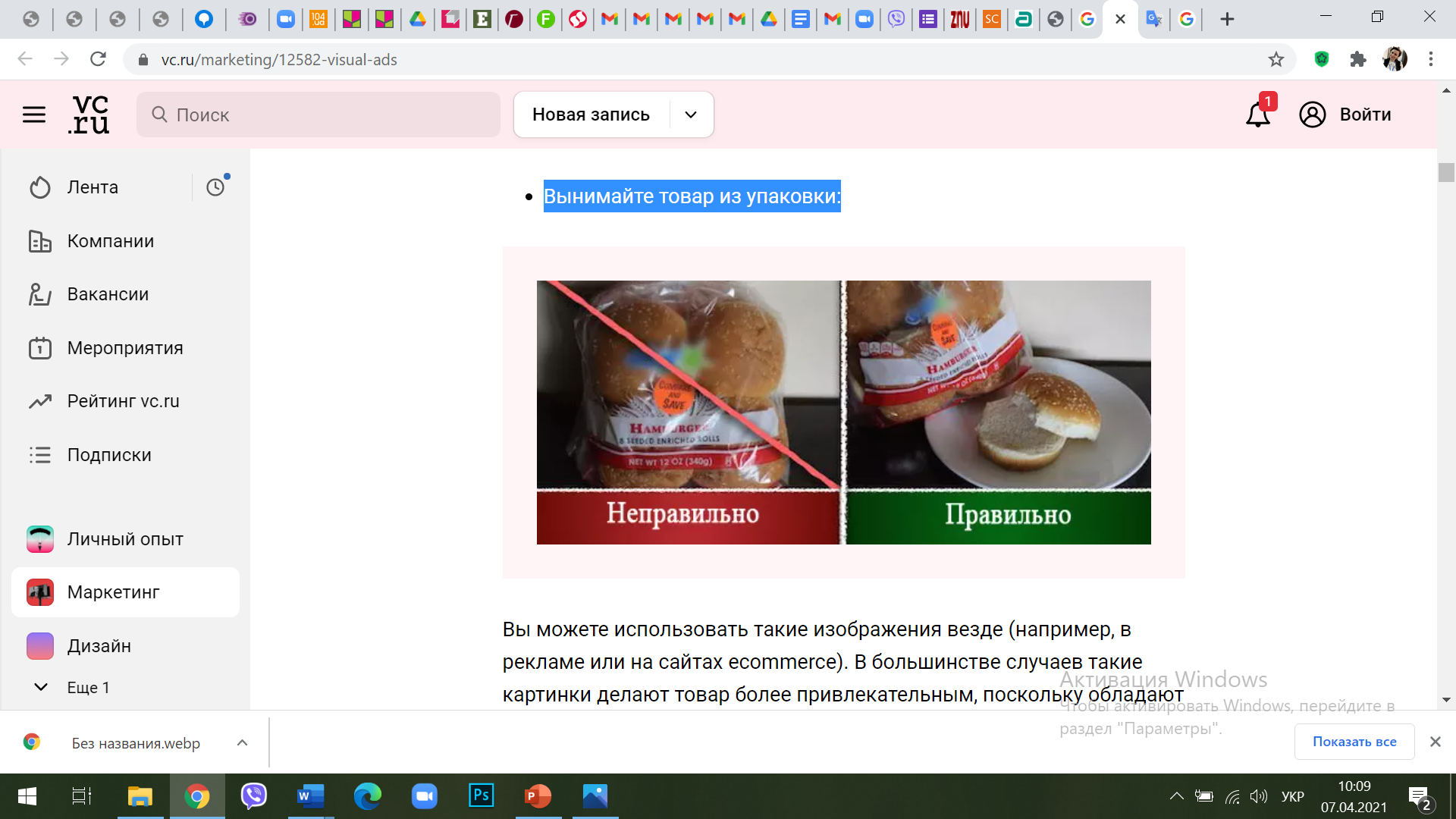 Ви можете використовувати такі зображення всюди (наприклад, в рекламі або на сайтах ecommerce). У більшості випадків такі картинки роблять товар більш привабливим, оскільки мають функцію зміцнення ментального взаємодії.
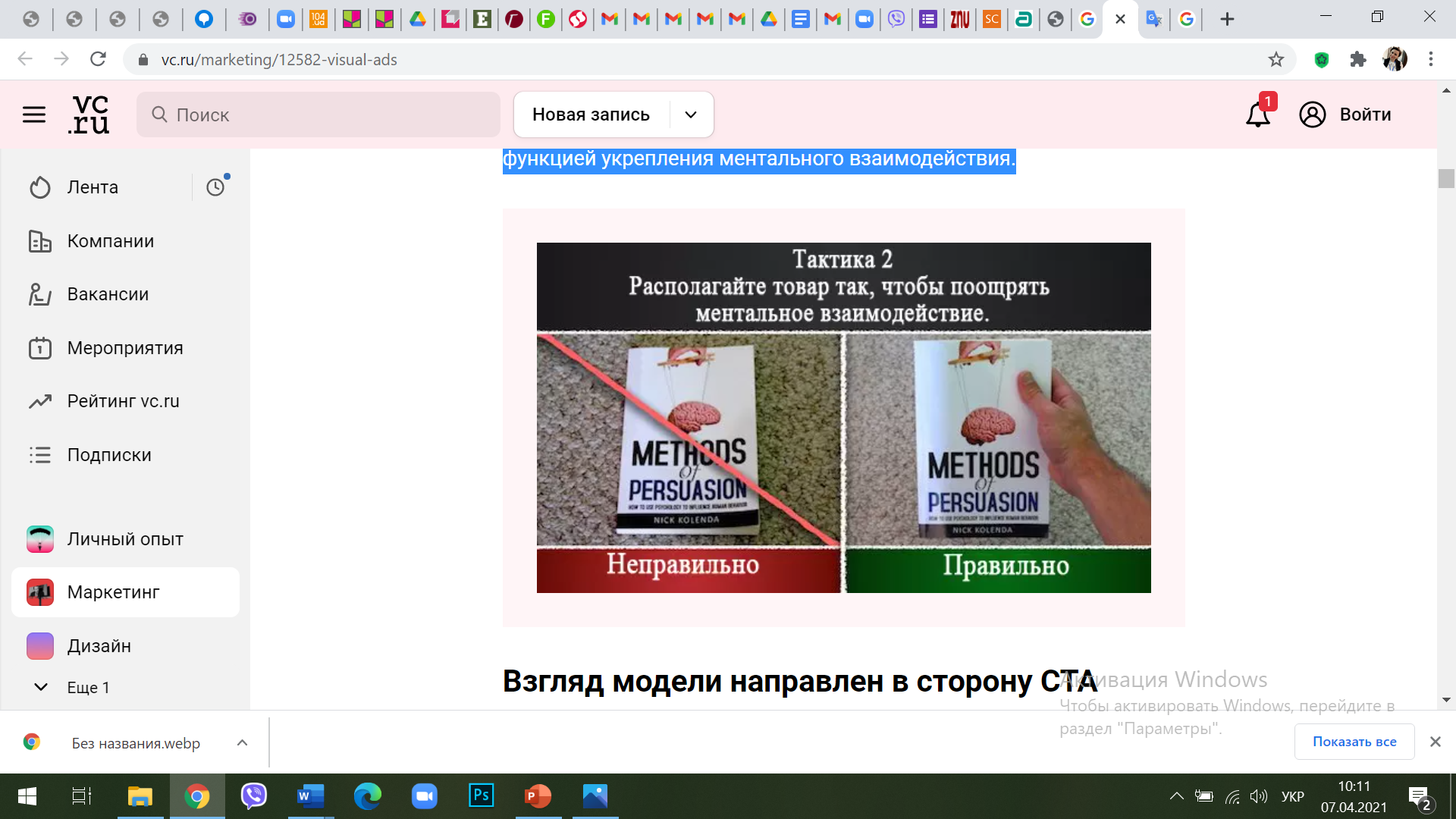 Погляд моделі спрямований в бік СТА
Людям властиво слідувати за пильними поглядами інших. Ця риса допомагала нашим предкам швидше виявляти загрози, а еволюція укоренила цю здатність в наших мигдалинах.Ви можете використовувати дану схильність в своїх рекламних кампаніях. Якщо ваше оголошення містить зображення людей, орієнтуйте їх на свою CTA (кнопку заклику до дії - прим. Ред.). Так ви привернете більше уваги до цієї області:
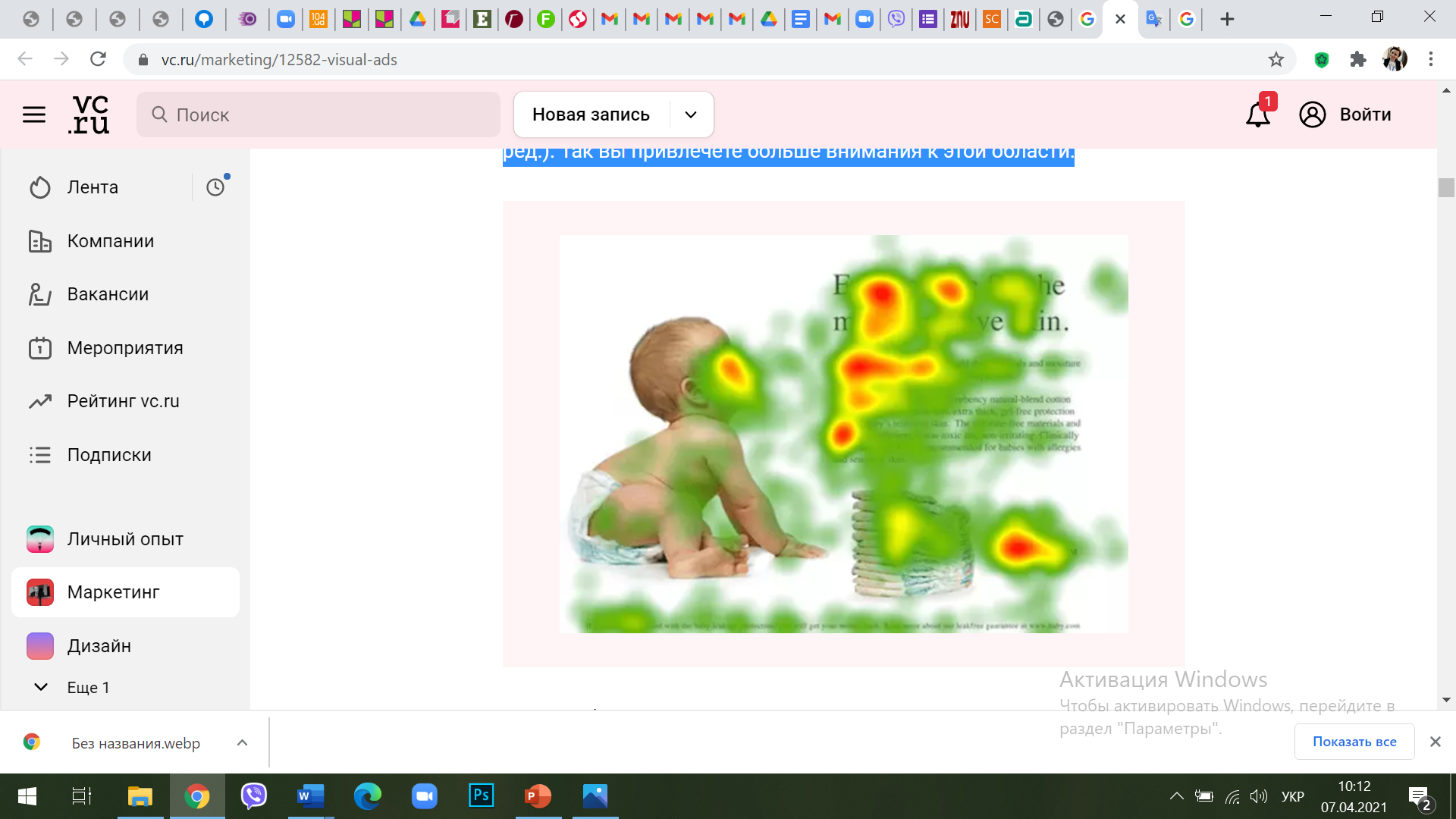 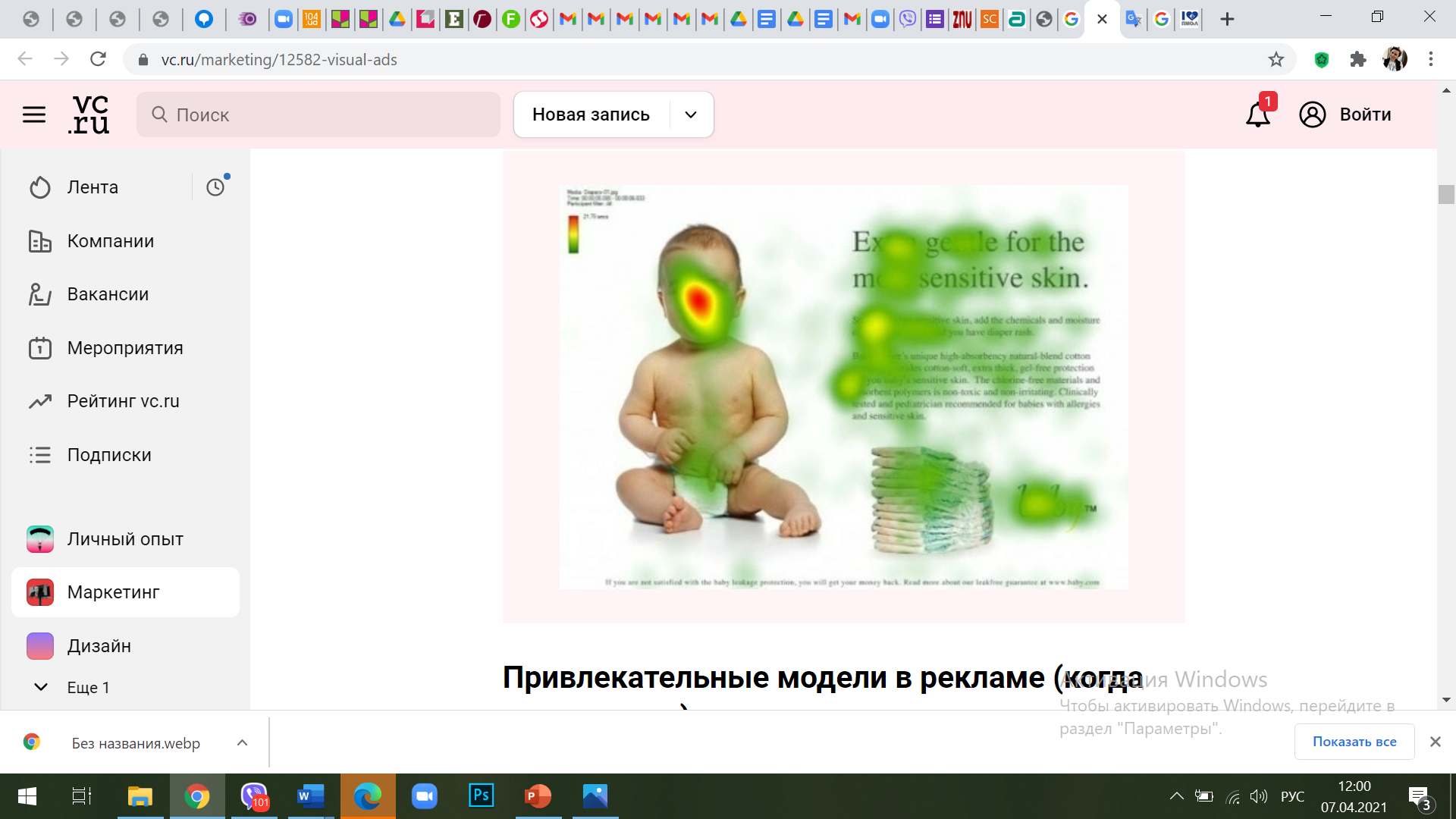 Варто уникати орієнтування людини у напрямку до глядача. Фронтальні зображення привернуть увагу до головного героя замість важливих частин оголошення:
Привабливі моделі в рекламі (коли це доречно)
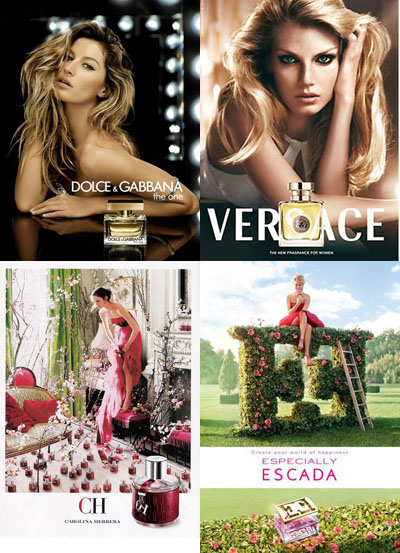 Привабливі люди підвищують переконливість реклами, і товар отримує більш високу оцінку. Однак так буває не завжди. Варто уникати цю тактику, якщо ваш продукт не має ніякого відношення до привабливості:
Які продукти мають відношення до привабливості?
Доречно:
Розкіш (наприклад, спортивний автомобіль).
Зовнішній вигляд (лосьйон).
Мистецтво і краса (макіяж).
Здоров'я (фітнес-продукт).
Недоречно:
Технології (наприклад, програмне забезпечення).
Харчування (ресторан).
Офісне приладдя (принтер).
Домашній декор (меблі).
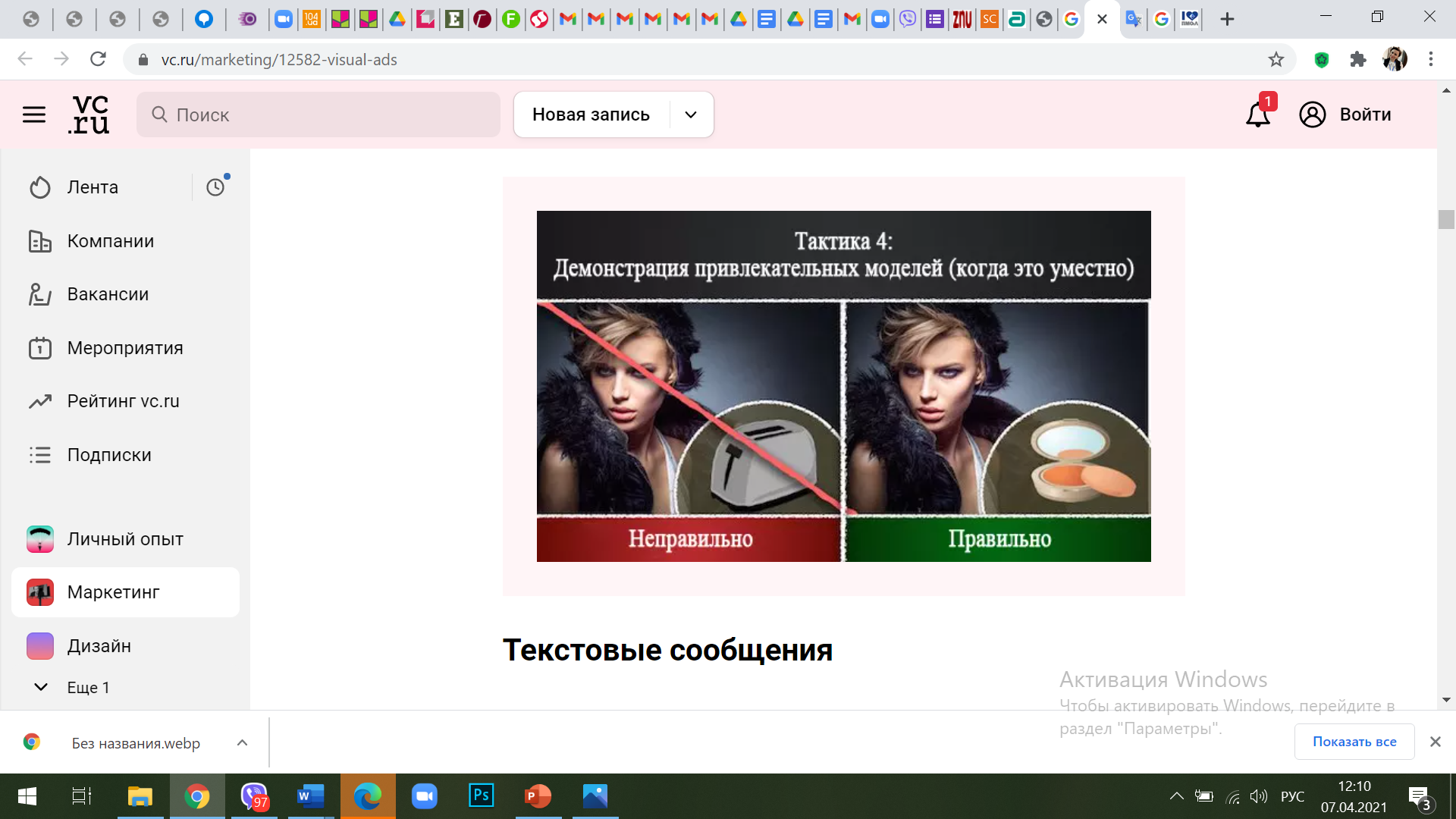 текстові повідомленняЗбільшення розміру слів, що передають емоції
Чим більше шрифт, тим сильніші емоції він викликає. Це відбувається тому, що, відповідно до теорії еволюції, наші предки судили про потенційну загрозу на основі своїх припущень про її розмірі.
Однак слова символічні за своєю природою. Людям потрібно розпізнавати їх значення, щоб відбувалася пов'язана з ними емоційна реакція. Тому збільшення розміру шрифту, особливо, з використанням емоційних слів, допоможе посилити емоційний вплив.
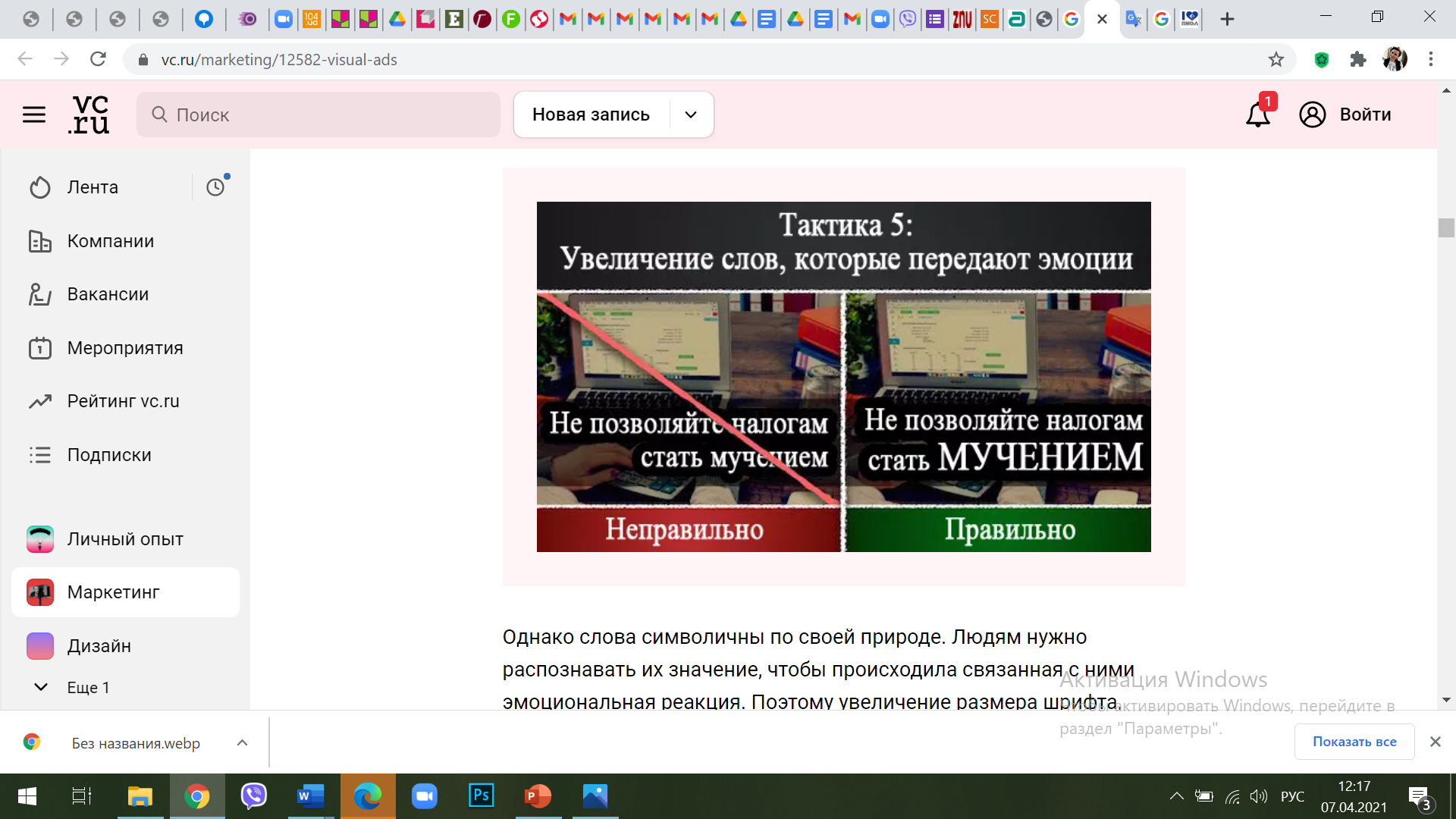 Згадка мультифункціональності (але не способів використання)
Люди зазвичай вважають за краще мультифункціональні товари через більш високу вартість. Крім цього, довгі списки функцій більш переконливі, ніж короткі.Однак є нюанс. Люди часто переоцінюють свої можливості використання всіх функцій. Тому більшість з них предпочітаетплатіть фіксовану суму, а не вибирати плату за користування.Тобто довгий список функцій може мати неприємні наслідки, якщо споживачі враховують, якими з функцій вони насправді будуть користуватися. Тоді їх переваги зміщуються в бік продукції з меншою функціональністю.
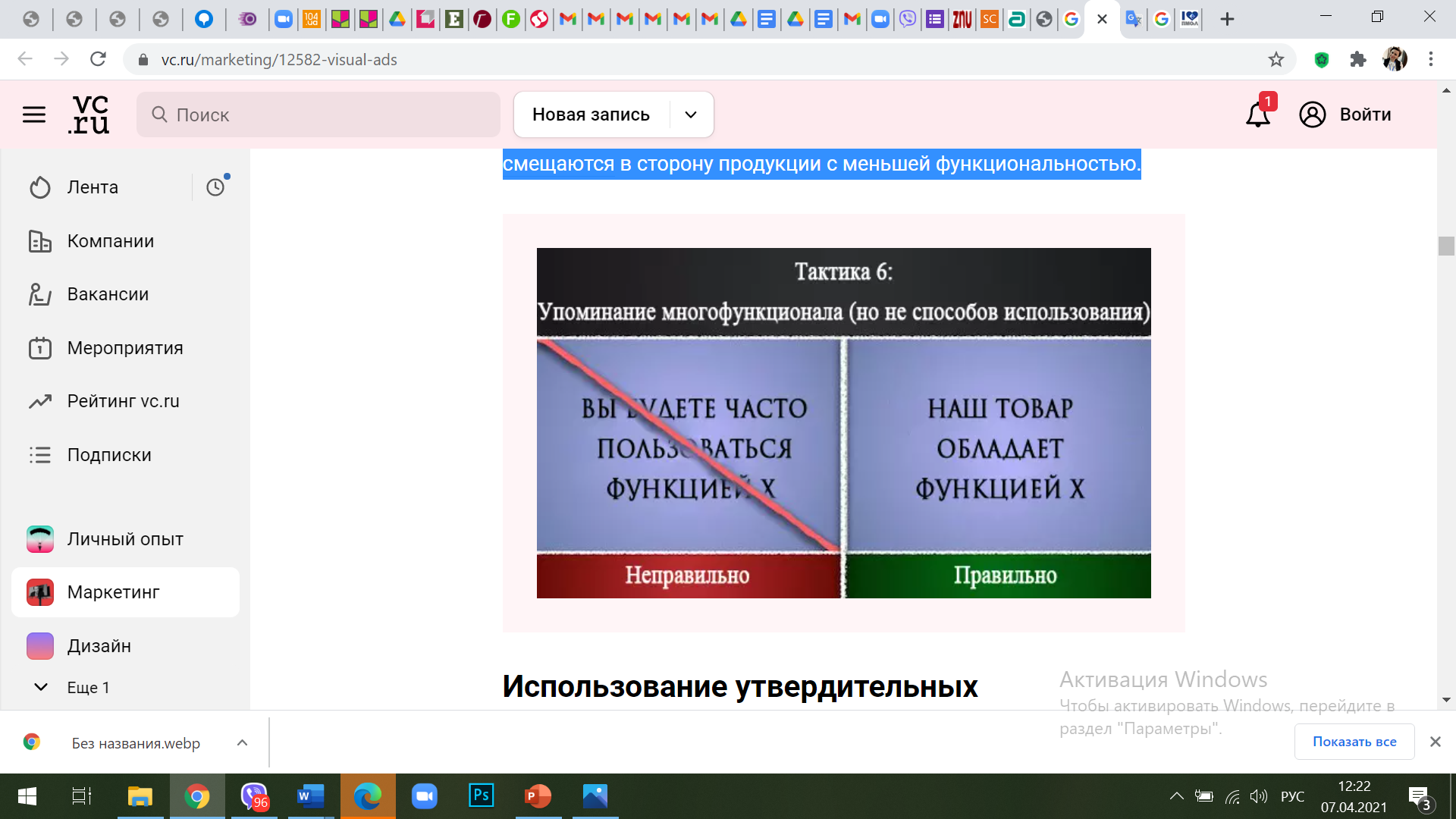 Використання стверджувальних формулювань для гедонических продуктів
В цілому, є небезпека наполегливих стверджувальних текстів - коли читачі відчувають, що ви намагаєтеся їх переконати, вони можуть випробувати психологічне реактивний опір. Тоді вони будуть боротися зі спробою переконання.
Однак є виняток. 
Позитивні формулювання можуть поліпшити рекламні оголошення для гедонических продуктів. Причина полягає в зв'язку між приємними капризами і наполегливістю
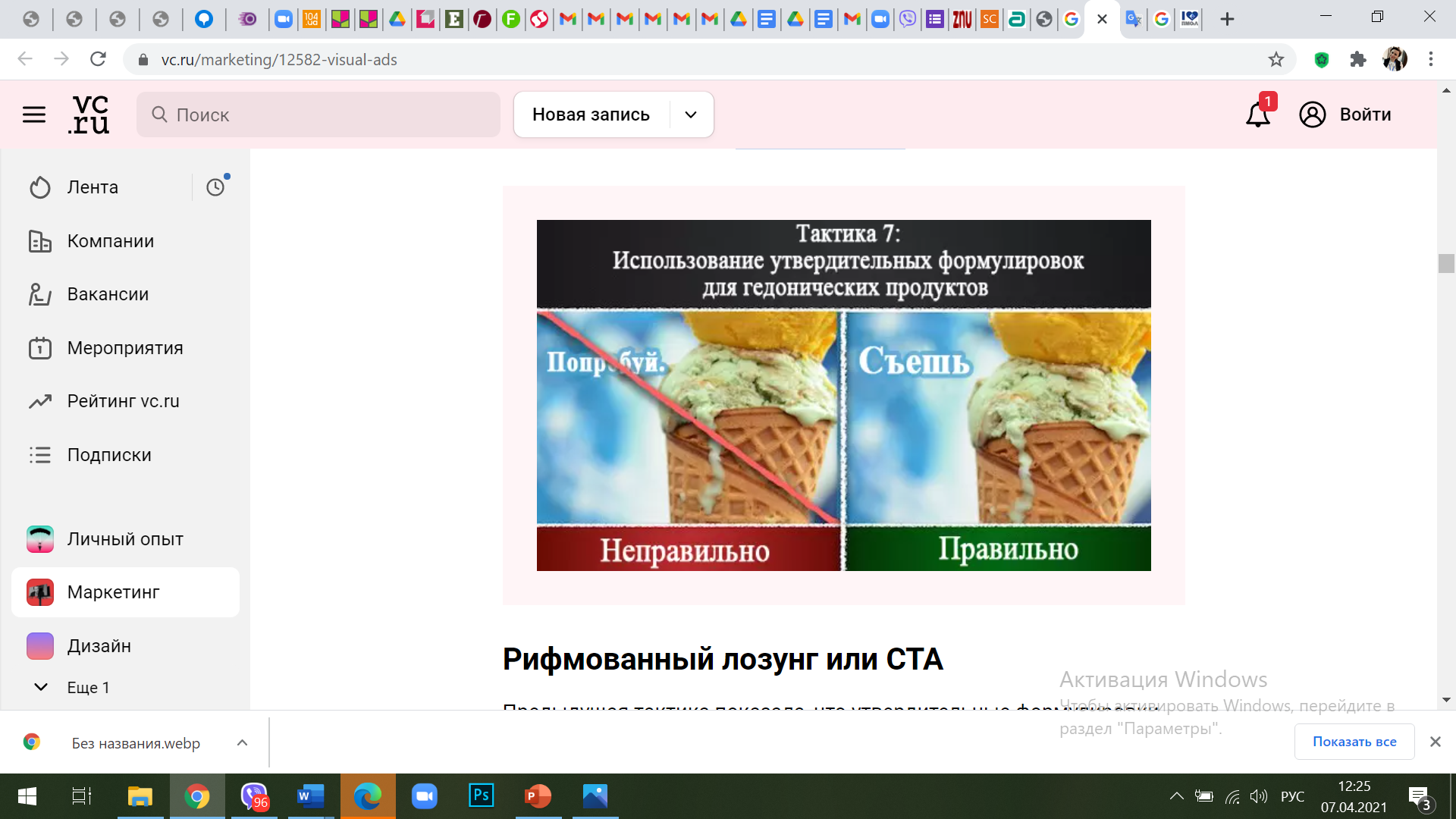 Попередня тактика показала, що позитивні формулювання можуть збільшити швидкість обробки інформації для гедонических продуктів. Такий же ефект виникає і з римами, тільки він діє в застосуванні до будь-якого продукту.

В одному дослідженні студентам представили два слогана, пов'язаних з алкоголем:
З римою: «Що тверезість приховує, алкоголь викриває» (What sobriety conceals, alcohol reveals).
Без рими: Те, що приховує тверезість, алкоголь проявляє (What sobriety conceals, alcohol unmasks).
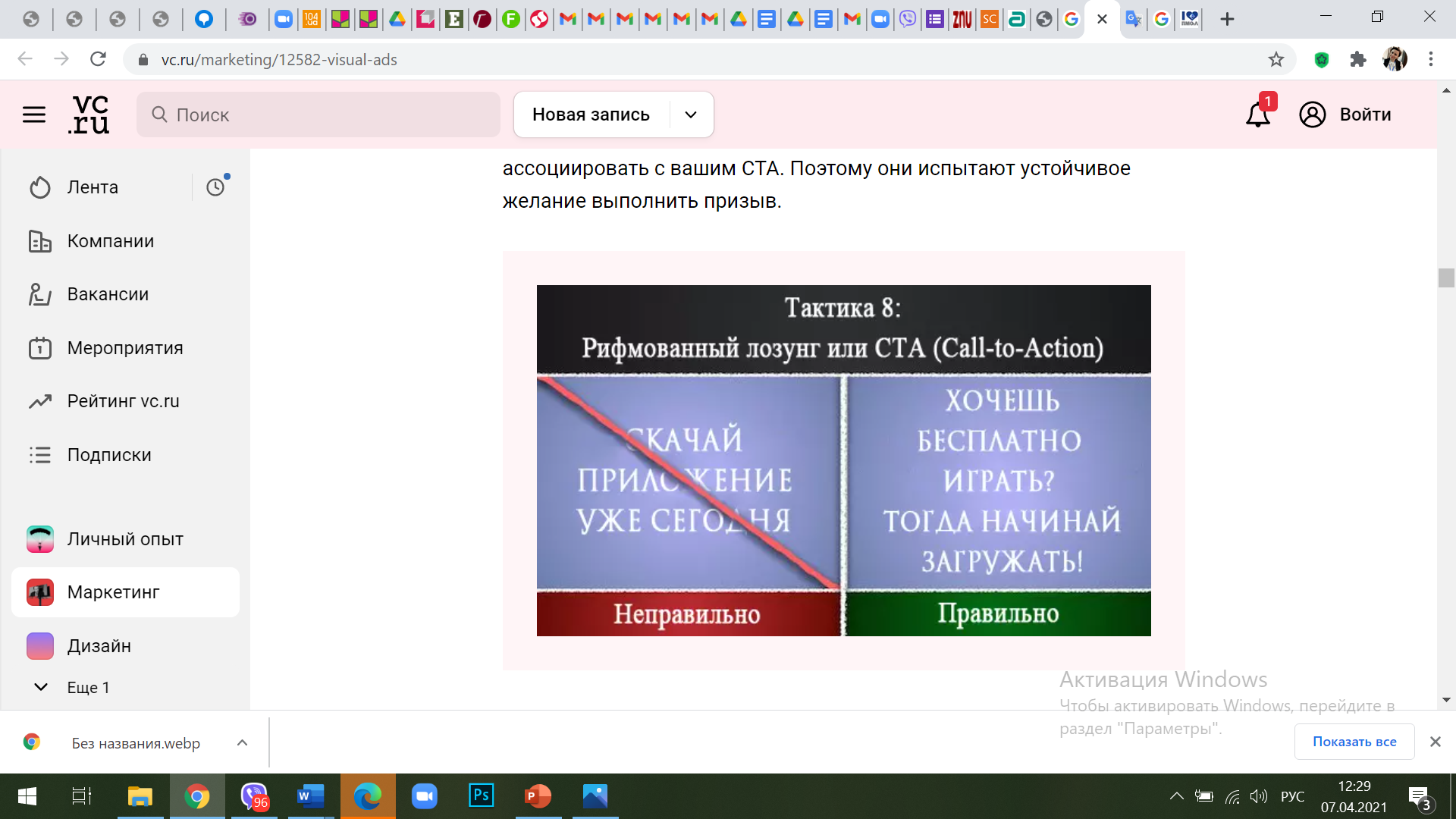 Бренд і логотипРозташування елементів бренду справа
Коли люди переглядають оголошення, заповнене зображеннями, їх ліва півкуля підсвідомо обробляє інформацію, що знаходиться праворуч. Крім цього, інше дослідження показало, що інформація на правій стороні генерує вищі естетичні показники. Тому ви повинні розмістити логотип саме в цьому місці.
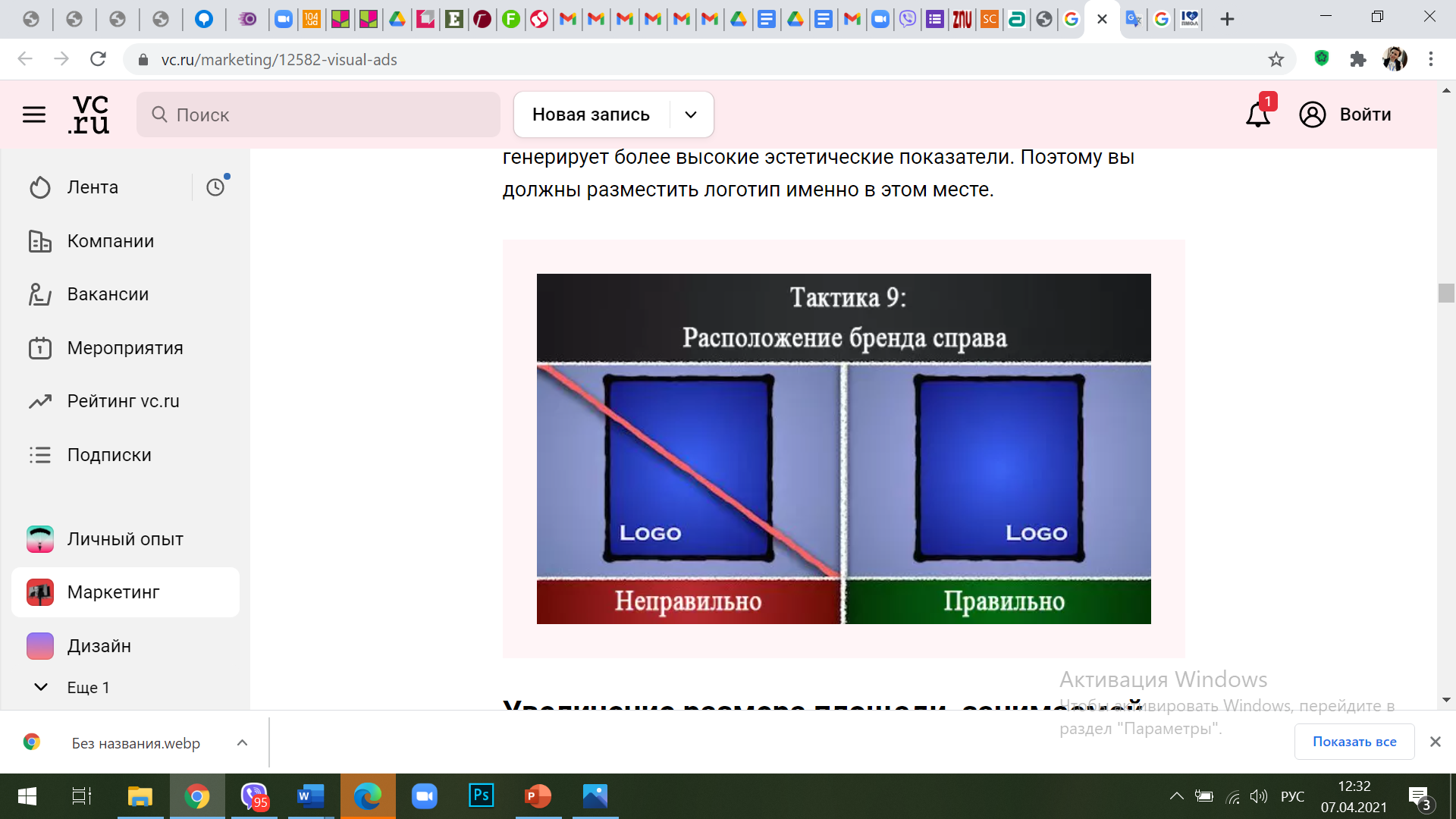 Збільшення розміру площі, займаної логотипом
Збільшення розміру поверхні елемента бренду не робить негативного ефекту на увагу до всієї реклами в цілому. Рекламодавці та агентства повинні перестати хвилюватися, що занадто помітний брендований елемент викличе у споживачів бажання перегорнути сторінку швидше.

Логотип бренду, супроводжуваний текстовим елементом і ілюстрацією, отримує більшість очних фіксацій на одиницю поверхні. Навіть коли споживачі вільно гортають сторінки журналу, фірмовий елемент притягує до себе непропорційно велика увага.
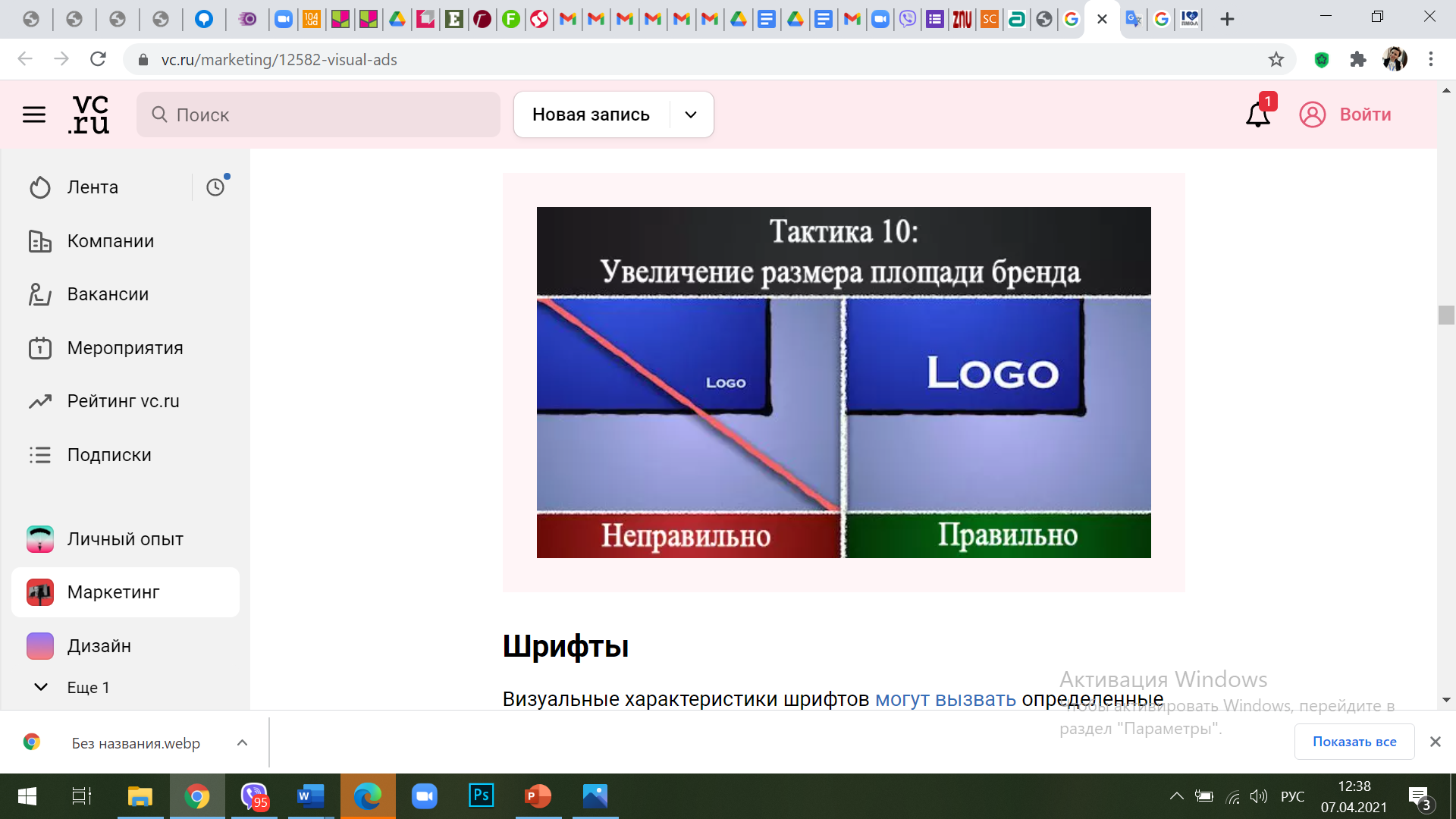 Зменшення кольорових рівнів в повідомленнях з великою кількістю інформації
Деякі рекламодавці стверджують, що колір завжди краще, ніж чорно-біле зображення. Але буває і по-іншому. Якщо ваше оголошення містить багато тексту і яскраві кольори, глядачі будуть відчувати себе пригнічено через великої кількості подразників. В результаті у них впаде мотивація обробляти вміст реклами.Якщо ваше оголошення вимагає багато ментальної обробки, то чорно-білий варіант працює краще
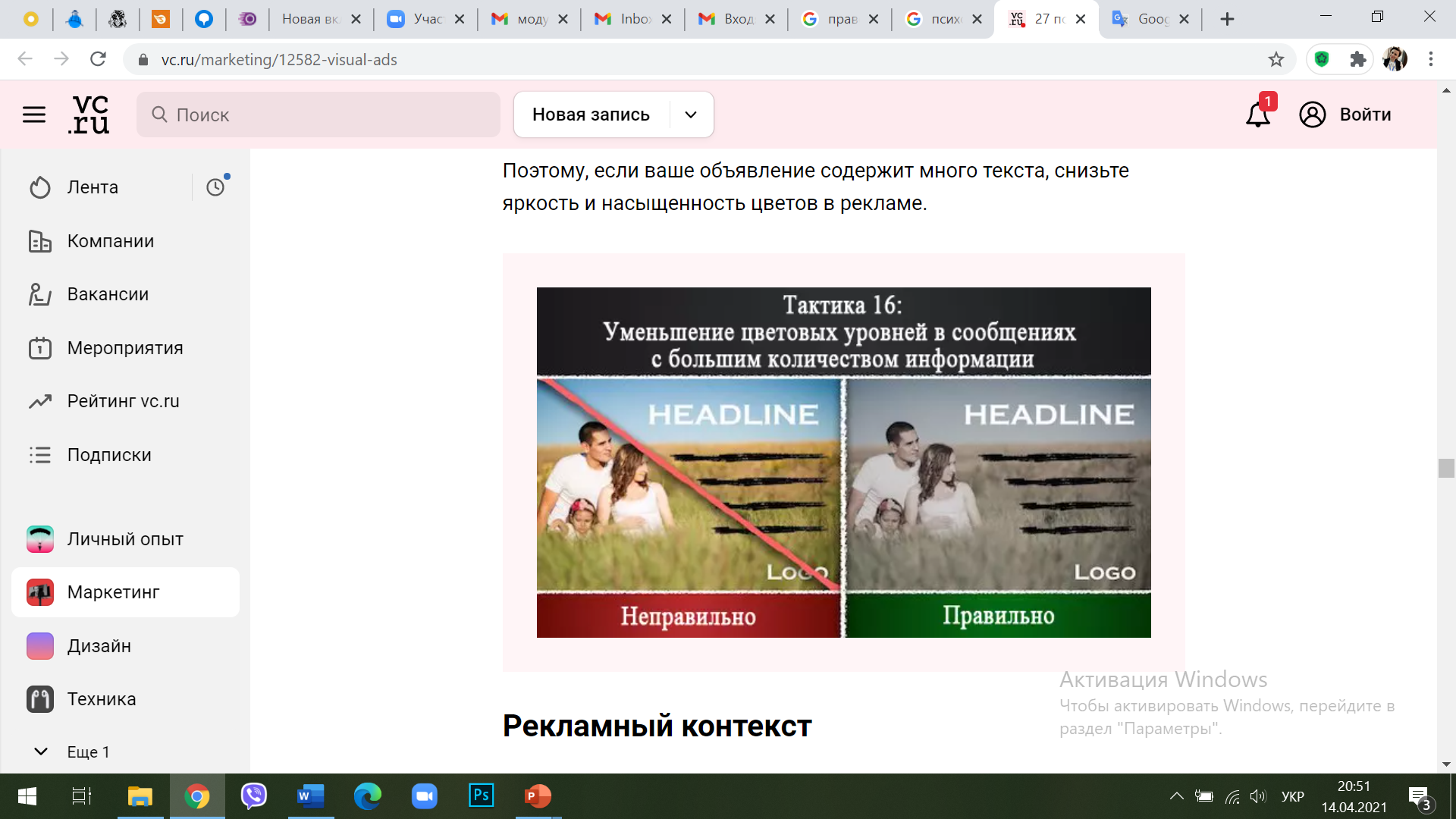 Зміна моделей відповідно до вибраним сегментом ринку
Ця тактика може допомогти з сегментацією. Припустимо, ви використовуєте таргетовану рекламу в Facebook. Замість того, щоб показувати одне і те ж оголошення всім, замініть героя кимось, хто нагадує учасника конкретного сегмента ринку.
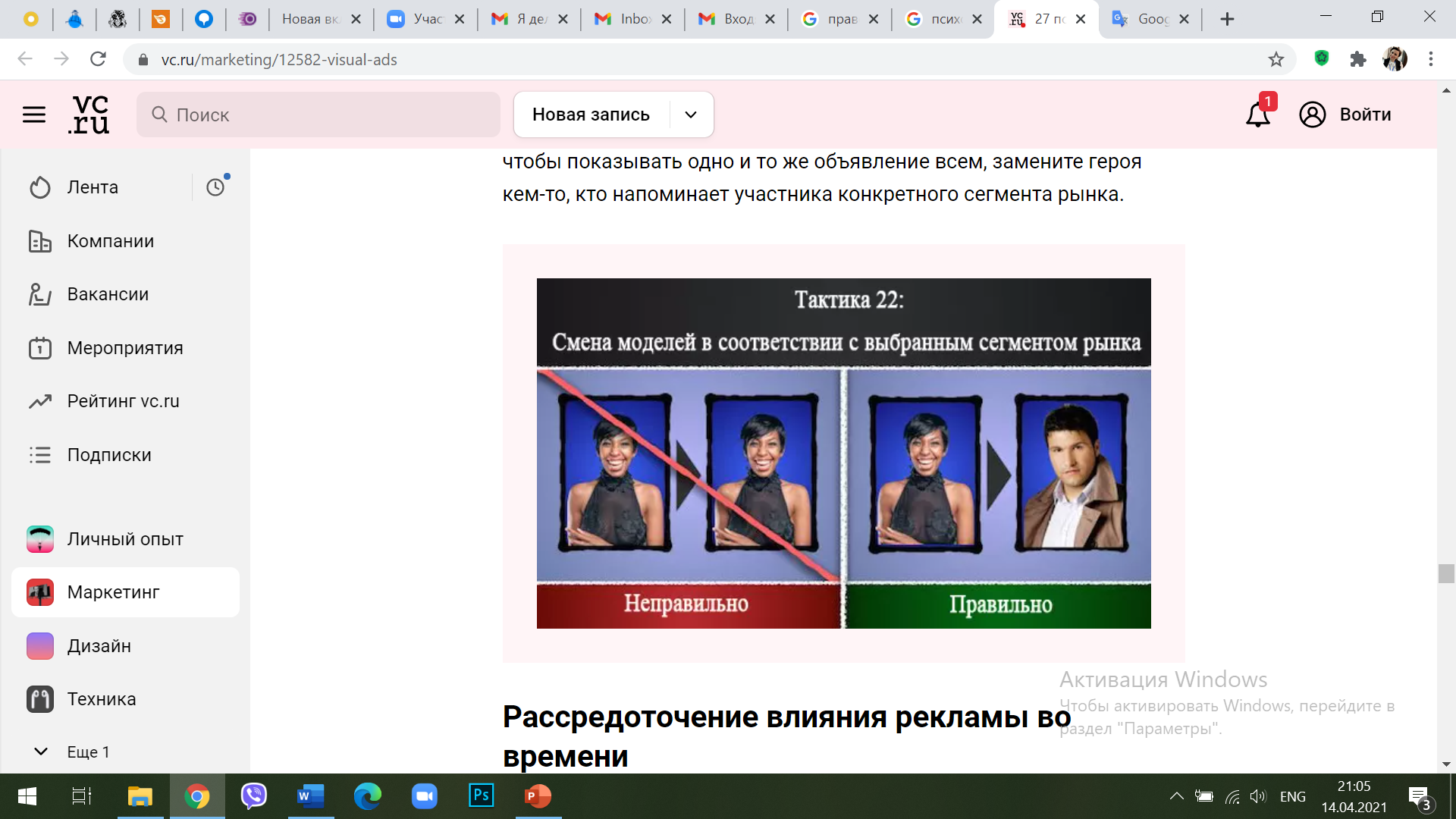 Як підвищити ефективність сприйняття реклами
Рекламна інформація завжди повинна бути правдивою, відповідати реальності, не спотворювати дійсність, сприяти досягненню певних цілей, задовольняти потреби людей, нести в собі ідейний зміст.
Приклад: рекламуючи спортивний інвентар, необхідно звернути увагу на роль фізкультури і спорту в життя людей, але не тільки молодого покоління, а також людей похилого віку, тому що їх здоров'я бажає кращого і з віком вони все більше говорять про ліки. І якщо це буде добре продуманий сюжет, то цей рекламний ролик не залишиться без уваги.
Завжди ефективно буде сприйнята реклама, яка не позбавлена оригінальності і почуття гумору. І ви самі цілком можете привести приклади реклами, яка завдяки гумору до цих пір тримається у всіх на слуху (навіть незважаючи на те, що її вже давно не крутять).
Не залишиться без уваги реклама, в якій будуть відомості з галузі знань (біології, хімії, медицини, літератури і т.д.), так як ця інформація сприяє пізнанню навколишнього світу.
Ефективність сприйняття реклами можна підвищити впровадженням у неї елементів конкурсу.
Наприклад, рекламуючи торговельну марку чаю, запропонувати телеглядачам взяти участь у літературному конкурсі: припустимо, написати частушки до святкового чаювання. Успіх такій рекламі гарантований.
Важливу роль в рекламному ролику необхідно відвести музичному оформленню, так як музика створює позитивний емоційний настрій.
Особливу увагу при створенні рекламного тексту приділіть правильному вибору слів. Щоб ефективність сприйняття реклами була на порядок вище, з багатого словникового запасу потрібно вміти вибрати саме ті слова, які своїм значенням і смисловим відтінком найбільшою мірою будуть сприяти розкриттю рекламної ідеї. Звичайно ж, звертайте увагу правильності стилю і мови.
Використовуйте при написанні рекламного тексту вірші.
Завдання
Створити рекламний пост на Інстаграм
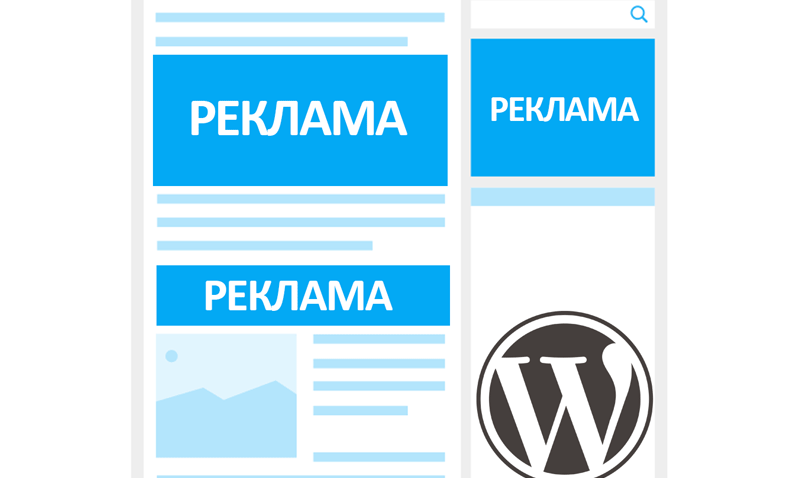